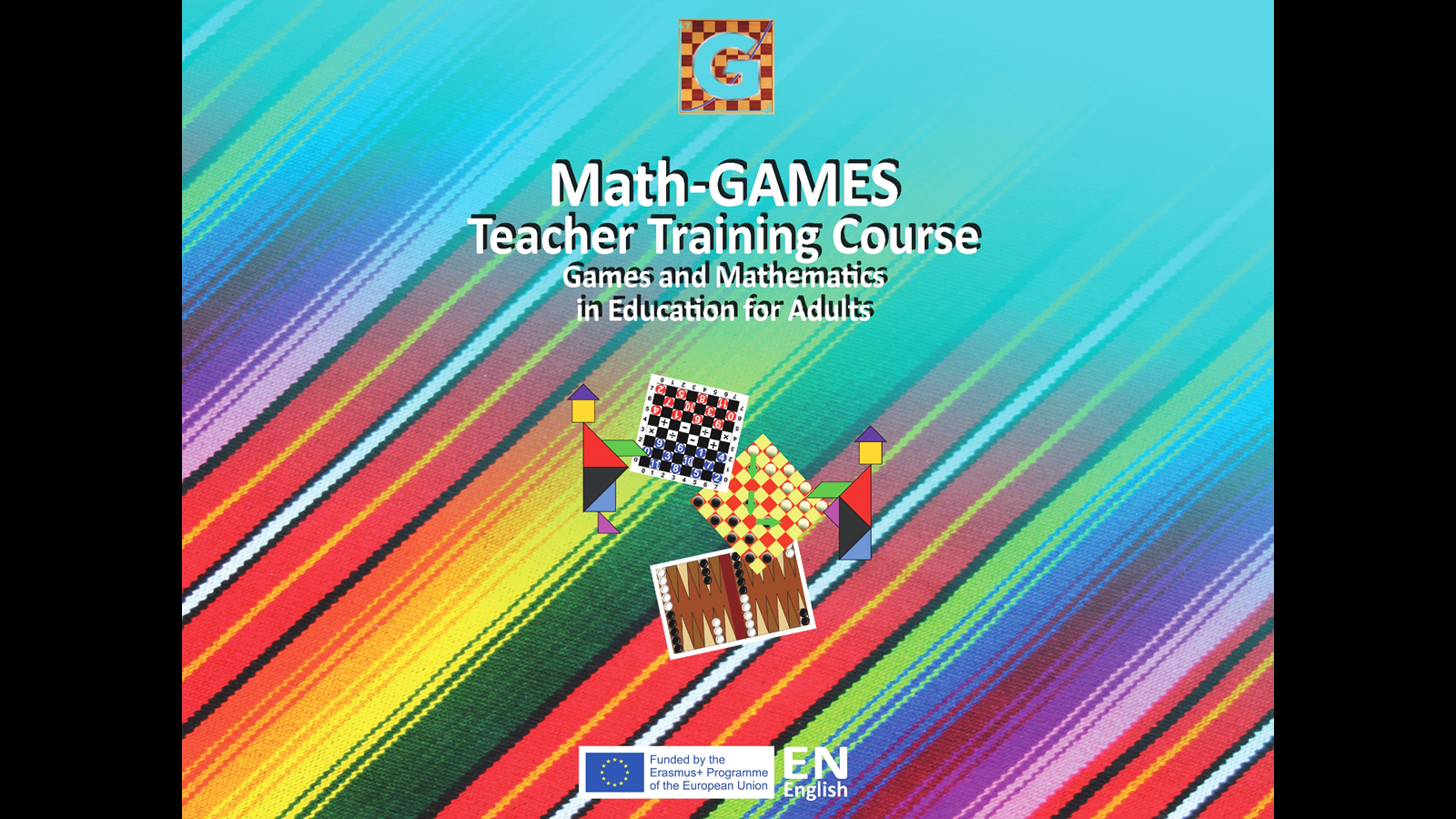 CyMC
The MathGames MethodologyAndreas Skotinos
CyMC
What is MathGames and how can this project provide support in the learning process?
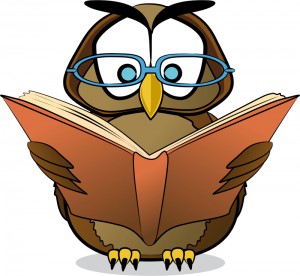 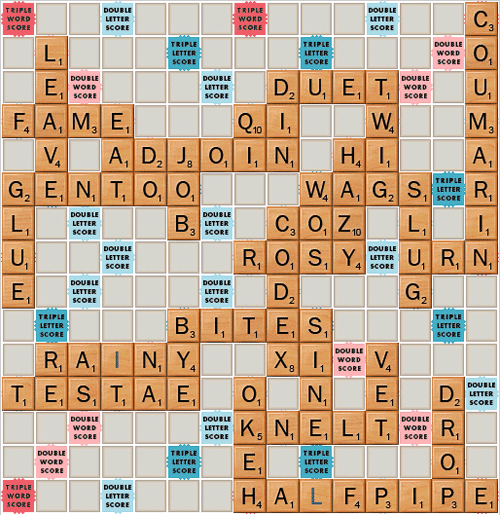 CyMC
To what extent do puzzles and games influence human development, in general, and mathematics learning, in particular?
CyMC
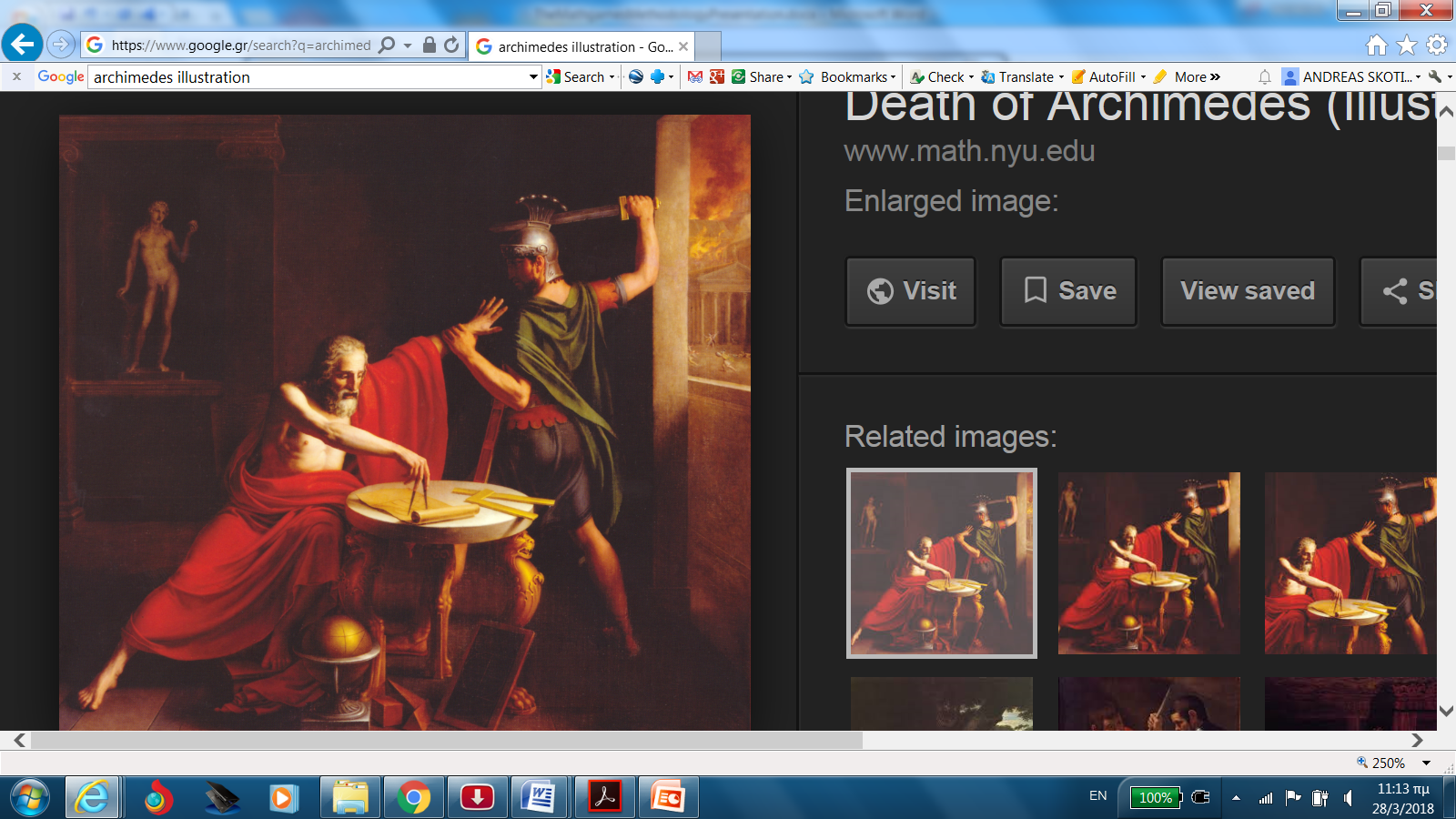 ΜΗ ΜΟΥ ΤΟΥΣ ΚΥΚΛΟΥΣ ΤΑΡΑΤΤΕ
CyMC
The Archimedes’ OSTOMACHIONpuzzle-game
CyMC
Given  a square which has been divided in 14 other figures as can be seen in the following figure, it is  required 
To construct other  squares by rearranging all the given pieces-figures
To find the number of  all such squares that can be constructed
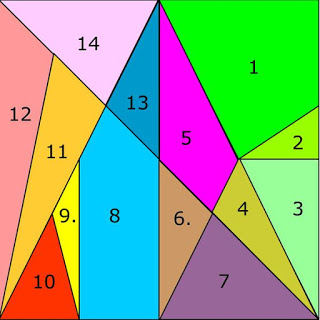 CyMC
The pieces into which the square is divided follow the  geometrical  constructions suggested by the following  figure:
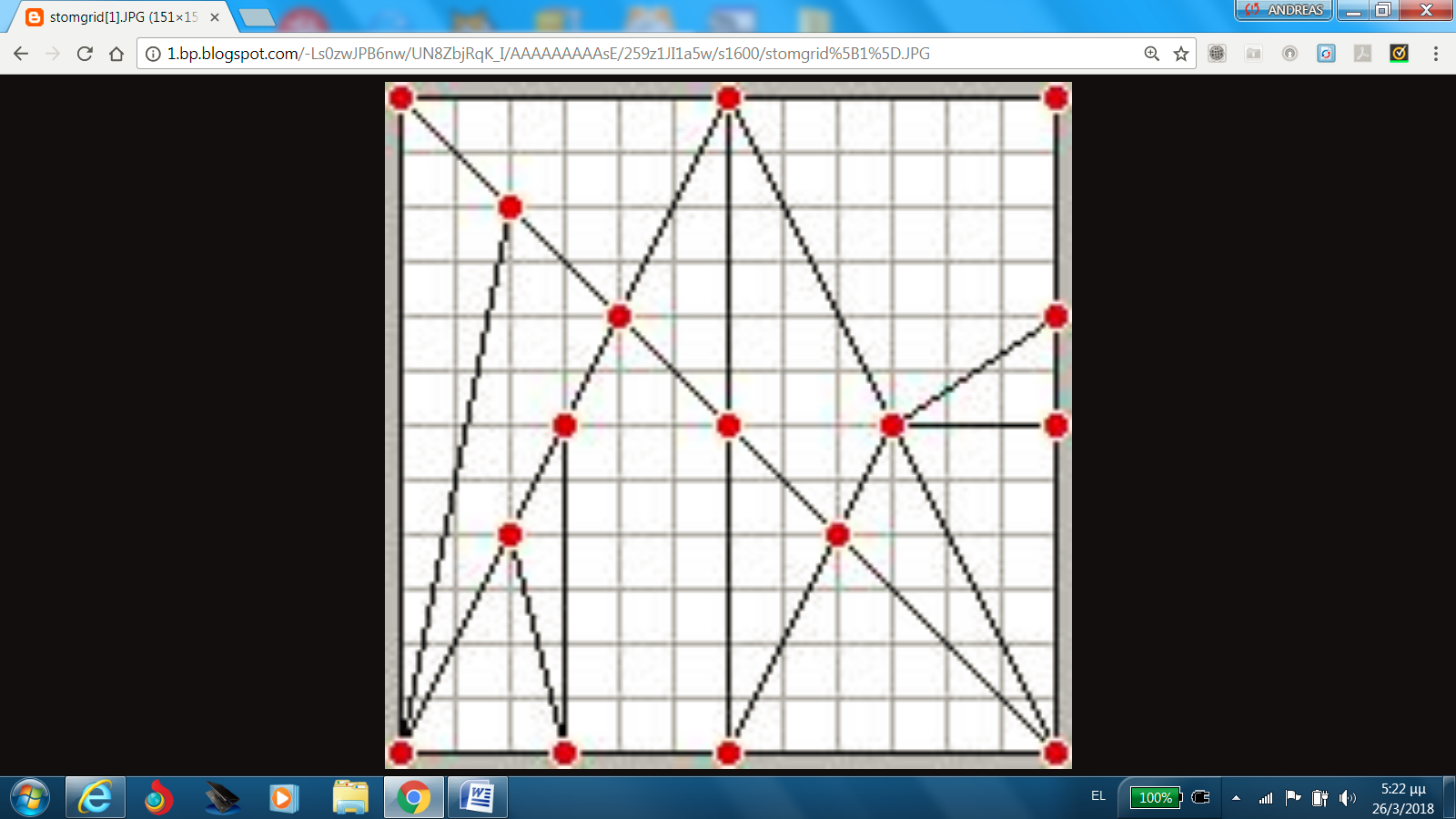 CyMC
In 2003, mathematicians, using combinatorial approaches and digital means,  determined that the number of such squares  is 17,152.So it took more than 2000 years to find a solution
CyMC
The MathGames Methodology
CyMC
In describing the MathGames Methodology  the following elements are proposed as a guiding framework
The  context of the project
The determinants that provide the educational forum for exploiting games in the process of learning mathematics
The indulging on the intellectual products of the project that can be used as tools for achieving the goals of the project
The process of designing approaches or lessons for exploiting the outputs of the project
The consideration of   Managing and evaluating the learning activities
CyMC
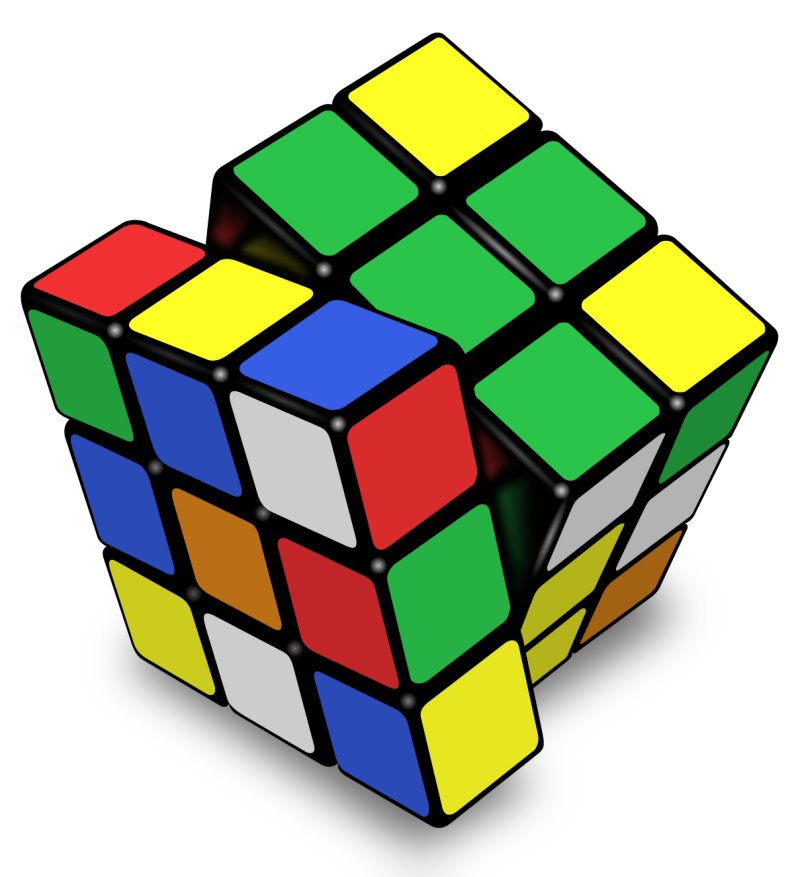 What are the elements/  concepts that lie behind the Project and how do these form the context for a leaning methodology ?
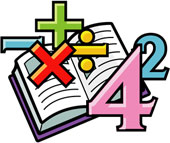 CyMC
Element 1 :The context of the project
Mathematics
Games
The Guiding  questions of the Project.
How can we reduce the number of under skilled adults to promote social integration and participation into our society?
How can we increase incentives for adult training by using games?
How can we offer tailored learning opportunities to individual learners by using games?
How can we provide information on accessing to the services of adult learning?
How can we save traditional and famous games in different countries from being lost?
CyMC
[Speaker Notes: Consequently all]
The significance of this context  stems out of the central role that both mathematics, as well as games play in our life, not only now, with the extensive progress in science and technology but all the way from ancient time to today.  Just to stress this I would like to just to mention what Aeschylus, quotes in the “Prometheus Bound”. He points out  that besides the fire, which Prometheus gave to people, “And yes, I invented for them numbers, too, the most important science”. As for the games the starting point of this presentation is very indicative
CyMC
The next issue refers to the factors that set the educational  forum of principals that guide the use of the games in the learning process.
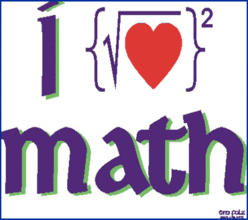 CyMC
Element 2: The determinants that provide the educational forum for exploiting games in the process of learning mathematics
Among these one should stress: 
The Goals of mathematics
The Role of Games in Learning, in general, and Mathematics  in particular 
A set of cognitive and affective Factors that are influencing the process of learning mathematics
CyMC
The main goals of mathematics education, are to prepare students to:
Solve problems
Communicate and reason 
Make connections between mathematics and its applications
Become mathematically literate
Appreciate and value mathematics
Make informed decisions as contributors to society.
CyMC
Expected Benefits from games in the process of learning mathematics
Creating Interest and Promoting Motivation
 Utilizing the Benefits That Games Provide in Engaging Learners in an Environment of Experiential and Active Learning
 Socializing the Persons Involved and Exploiting the Competition and Challenge Element
 Connecting to Real Life Situations.
Developing a Happy and Joyful Environment.
Utilizing the Design (Structure, Rules, Equipment, Problem Posing etc.) of a Game in Order to Develop an Appropriate Learning Approach
CyMC
Cognitive and affective Factors that are influencing the process of learning mathematics
Such factors include 
Language Issues
Cognitive Factors
 Metacognitive Factors
 Motor Factors.
 Social and Emotional Factors
 Habits of Learning
 Previous Experiences.
CyMC
The next issue concerns with the need for the teacher and the learner to the resources that the project produced in order to realise the expectations of the project
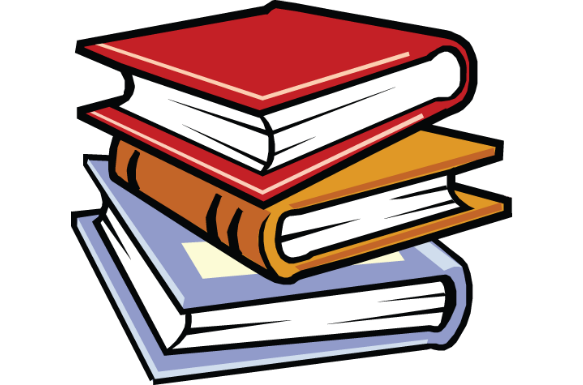 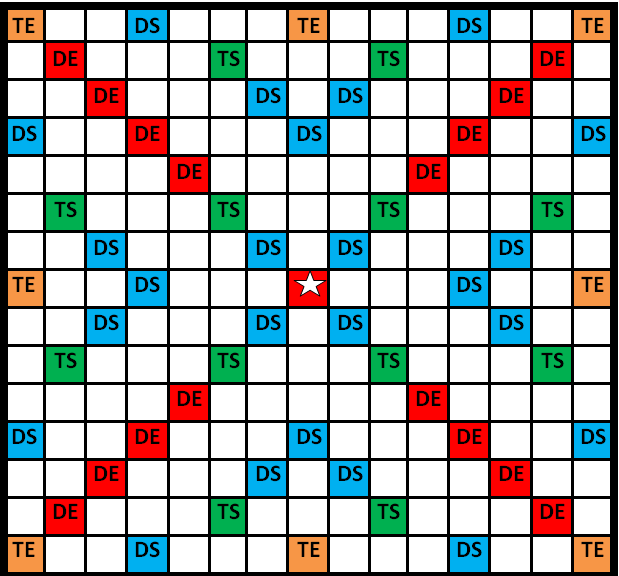 CyMC
Element 3: The indulging on the products of the project that can be used as tools for achieving the goals of the project.
These are the means developed by the project that  can help in facing the issues that the project is addressing?
The Compendium 
The Guidebook
Material that can be used for construction or comprehension of the games 
A Training Course providing guiding principles to the trainers for using the ideas of the project.
CyMC
All these can be aaccessed,  using the webpage of the project:http://www.math-games.eu
CyMC
Okay we have resources but HOW DO WE DESIGN A LESSON  using a game,
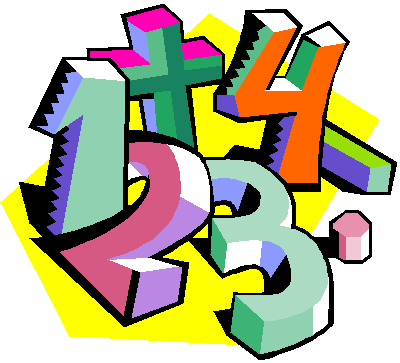 CyMC
Element 4:  The process of designing approaches or lessons for exploiting the outputs of the project
This process  covers: 
Deciding on the mathematical content to be covered or supported through the game
Identifying suitable games
Decision on the Approaches- identification of games that can help in this process
Setting objectives
Devising lessons and exploiting existing worksheets for the teacher and the student
Devising lessons that exploit various advantages that the use of games offer in the learning process (eg. Are they supporting the general goals of mathematics)  
Some of the games are difficult. Developing lessons with gradual difficulty
CyMC
One of the important decisions in this process concerns the adoption  of the approach we feel will be the most fruitful in using a game
An Introduction to a Mathematical Topic?
    An opportunity  for Creating a Happy and Joyful Environment?
    An Actual Educational Medium for Comprehension of Mathematical Concepts and Processes?
   An opportunity for Consolidation of Otherwise Learned Concepts or Processes?
  An opportunity  for Relating Mathematics to Real Life Situations?
  An opportunity  for Developing Problem Solving and Critical Thinking Skills?
  An opportunity for Boosting Creativity, Productivity and Innovation?
  An opportunity for Fixing Relationships’ Difficulties among the Learners?
CyMC
Last but not leastHow do we keep track  of management and assessment issues in the learning process?
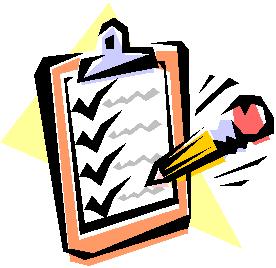 CyMC
Element 5: The consideration of   Managing and evaluating the learning activities
Classroom management 
Support and Guide to the learner for designing and constructing  or finding games 
Reflection by the learner and the teacher on the extent of effectiveness  of the methodology  for learning  mathematics
Reflection by the learner and the teacher on the extent of effectiveness  of using a particular game   for learning  mathematics
Review, simplify, adapt  or extent the game according to what  we observe in using  it
CyMC
Thank you 
Have a nice time
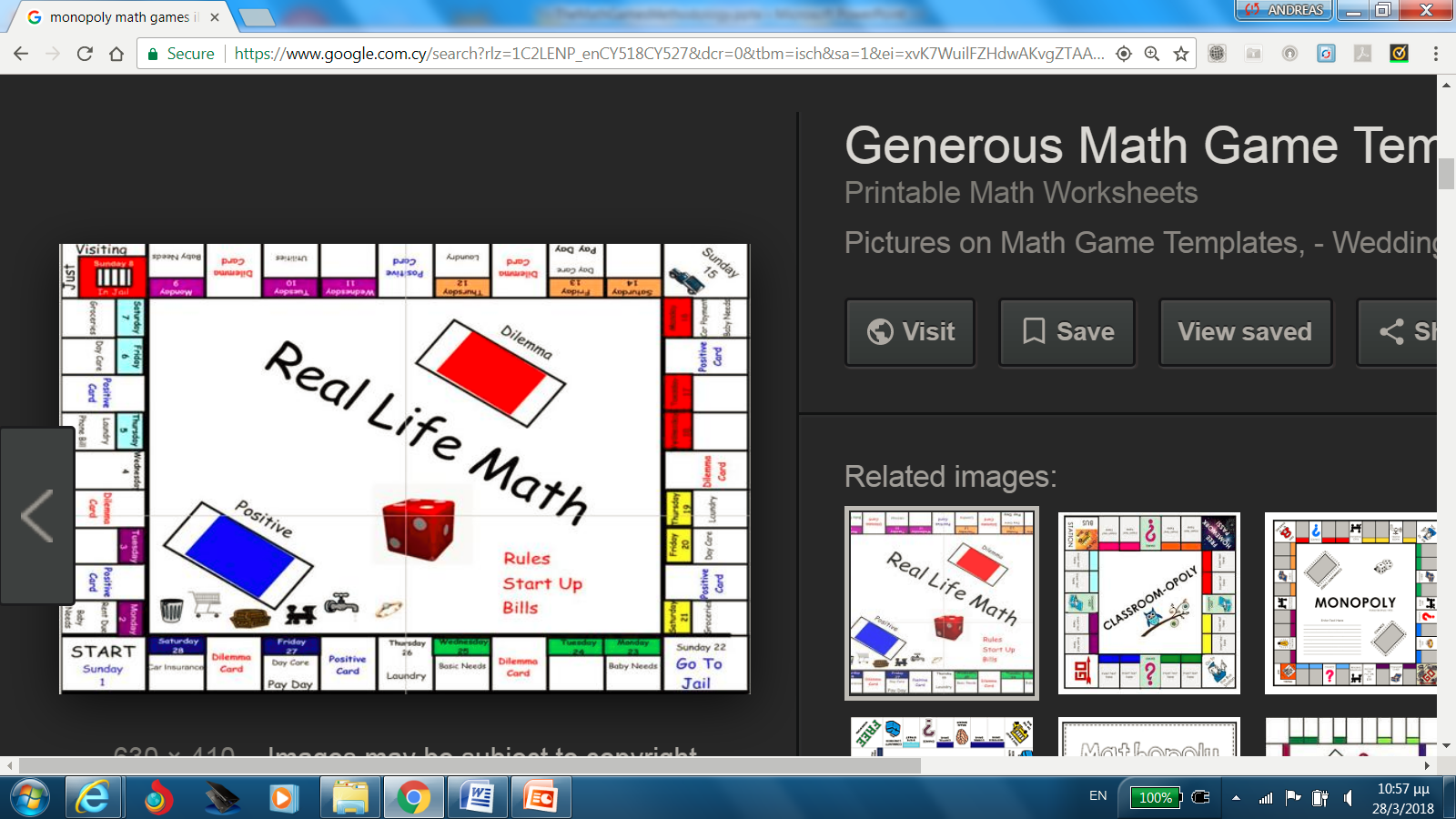 CyMC